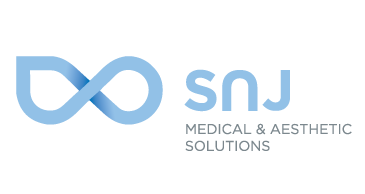 Finebeam Dual532nm & 1064nm Q-Switched / Long Pulse Nd:YAG LaserSales and Marketing
Austin Sungkon LimCEO📞 +1 (925) 474-7769📧 austin@medicalsnj.com🌐 www.snjamerica.com💬 WhatsApp: +1 925 474 77691258 Quarry Lane, Suite GPleasanton, CA 94566 USA
Precision Beauty, powered by SNJ Lasers.
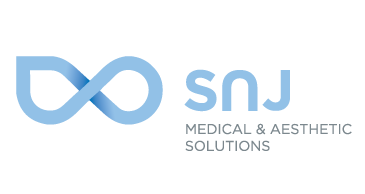 Product Overview
Dual wavelength: 532nm & 1064nm
Dual pulse modes: Q-Switched & Long Pulse
FDA-cleared for multiple aesthetic indications
Safe for all skin types (Fitzpatrick I–VI)
Touchscreen UI, various spot sizes
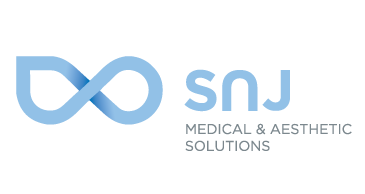 Technology Breakdown
532nm Q-Switched: superficial pigment, red tattoos (skin types I–III)
1064nm Q-Switched: deep pigment, black/blue tattoos, melasma (I–VI)
1064nm Long Pulse: hair removal, veins, tightening (I–VI)
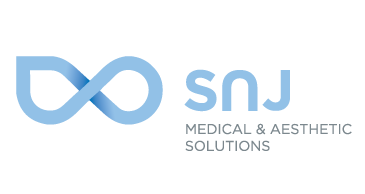 Indications
Pigmented lesions: freckles, sunspots, melasma
 Tattoo removal: red, black, blue, green inks
 Hair removal: safe for darker skin
 Vascular lesions: spider veins, hemangiomas
 Skin rejuvenation: tightening & collagen boost
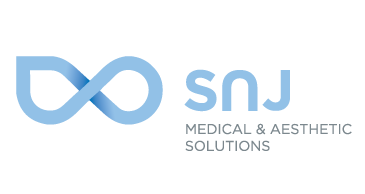 Sales Talking Points
One platform, many treatments – high ROI for clinics
 Proven safe on all skin types including ethnic skin
 Non-invasive with minimal downtime
 Perfect for dermatologists, med spas, and tattoo removal centers
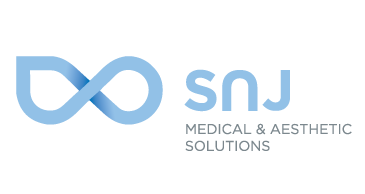 Ideal Clients & ROI
Target clients: dermatology clinics, med spas, aesthetic centers
 Average treatments: $300–$500/session
 Repeat sessions drive revenue
 Fast return on investment potential
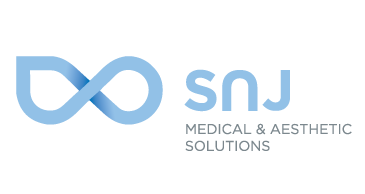 Return on Investment (ROI)
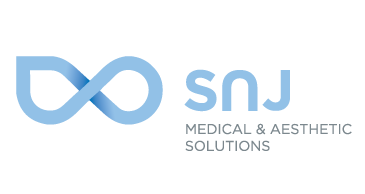 Finebeam Dual532nm & 1064nm Q-Switched / Long Pulse Nd:YAG LaserSales and Marketing
Austin Sungkon LimCEO📞 +1 (925) 474-7769📧 austin@medicalsnj.com🌐 www.snjamerica.com💬 WhatsApp: +1 925 474 77691258 Quarry Lane, Suite GPleasanton, CA 94566 USA
Precision Beauty, powered by SNJ Lasers.
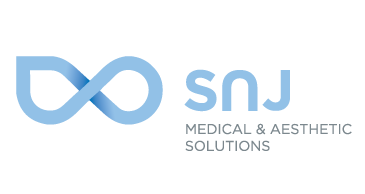 Add more
After conducting further research